NEW SATARA COLLEGE OF BCA PANDHARPUR
Operating System
Created By
           Prof. Godase Ujwala .R
What is an Operating System?
The most important  program that runs on your  computer. It manages all  other programs on the  machine.

Every PC has to have one to  run other applications or  programs.	It’s the first thing  “loaded”.
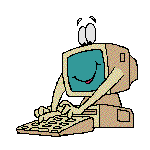 Operating System
It performs basic tasks,  such as:

Recognizing input from the  keyboard or mouse,

Sending output to the  monitor,
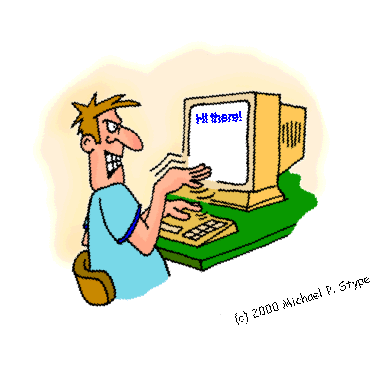 Operating System
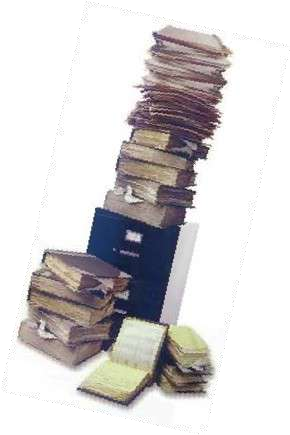 Keeping track of  files and directories  on the disk, and

Controlling  peripheral devices  such as disk drives  and printers.
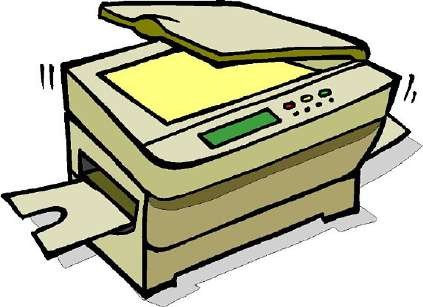 Is There More Than One Type of OS?
Generally, there are four types,  based on the type of computer  they control and the sort of  applications they support.
Single-user, single  task

This type manages the  computer so that one user  can effectively do one  thing at a time.
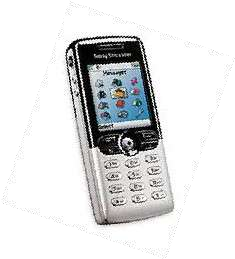 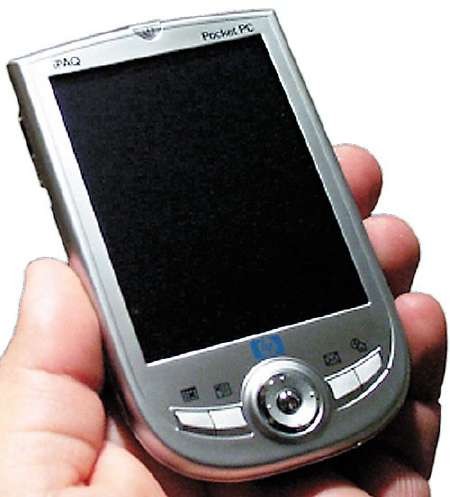 Types of Operating Systems
2. Multi-user, multi-task

Allows two or more users to run  programs at the same time. Some  operating systems permit hundreds or  even thousands of concurrent users.
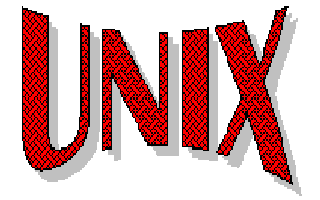 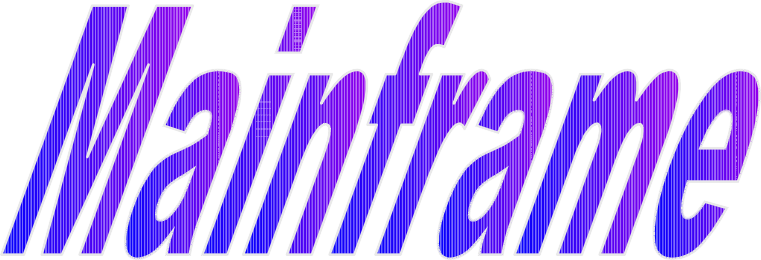 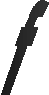 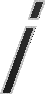 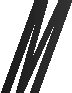 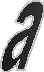 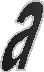 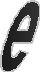 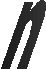 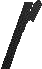 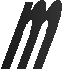 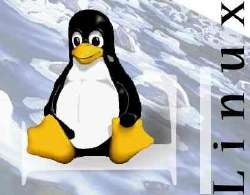 Types of Operating Systems
3. Real Time Operating Systems

RTOS are used to control machinery,  scientific instruments, and industrial  systems.

There is typically very little user-  interface capability.

Resources are managed so that a  particular operation executes  precisely the same every time.
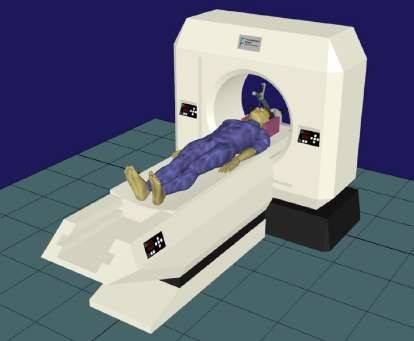 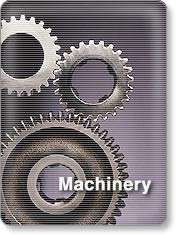 Types of Operating Systems
4. Single-user, Multi-tasking

This is the type of operating system most  desktops and laptops use today.
Microsoft’s Windows and Apple’s MacOS are  both examples of operating systems that will  let a single user have several programs in  operation at the same time.
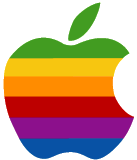 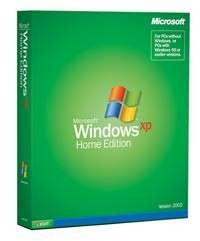 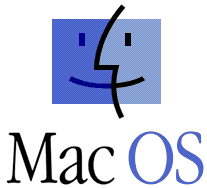 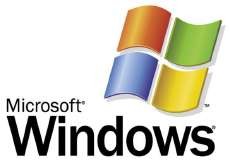 OS’s Manage Applications
Operating systems provide  a software platform on top  of which other “application”  programs can run.

The application programs  must be written to run on a  particular operating system.
So, your choice of operating  system determines what  application software you can  run.
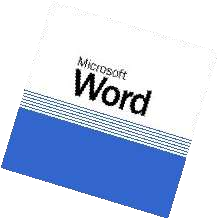 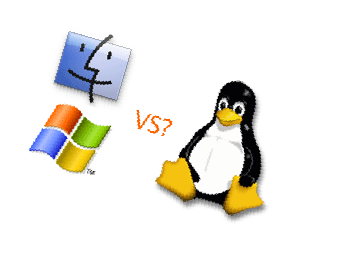 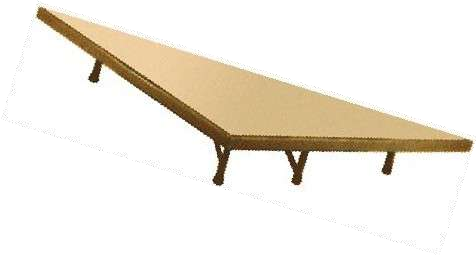 Operating System Functions
Besides managing  hardware and software  resources on the system,  the OS must manage  resources and memory.

There are two broad  tasks to be accomplished.
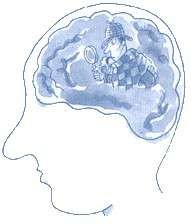 OS - Memory Storage and Management
1.	Each process must have  enough memory in which  to execute, and
It can neither run into the  memory space of another  process,
Nor be run into by another  process.
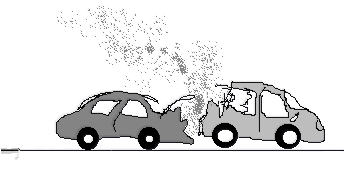 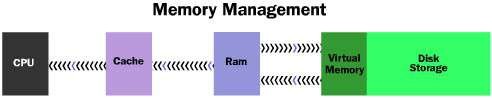 OS - Memory Storage and Management
1.	The different types of memory  in the system must be used  properly so that each process  can run most effectively.
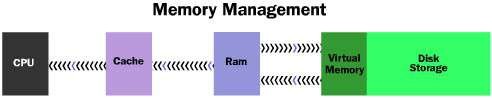 Cache Memory
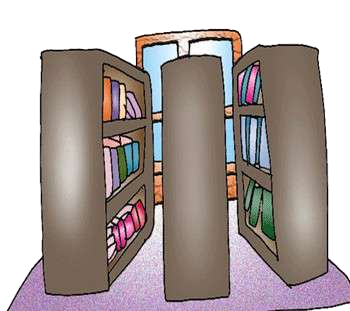 Cache - A section of a  computer's memory  which temporarily  retains recently  accessed data in order  to speed up repeated  access to the same data.
It provides rapid  access without having  to wait for systems to  load.
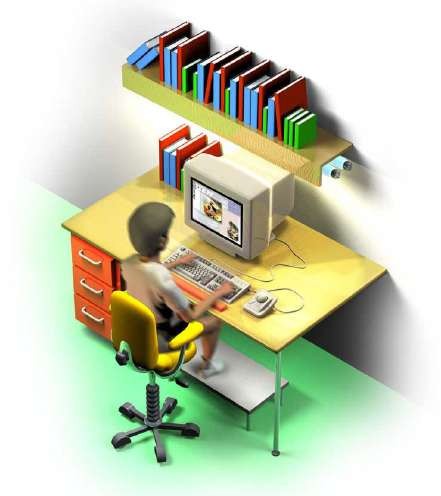 RAM Memory
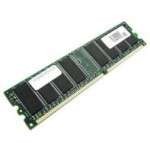 Random access  memory (RAM) is the  best known form of  computer memory.

RAM is considered  "random access" because  you can access any memory  cell directly if you know the  row and column that  intersect at that cell.
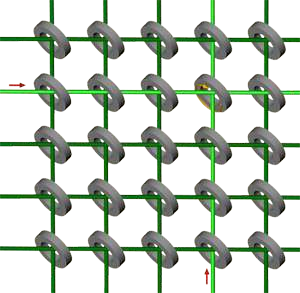 RAM Memory
The more RAM your computer has,  the faster programs can function.  The two main types are called  DRAM and SRAM. SRAM is faster  than DRAM, but, more expensive.
Remember, that if the power is turned off,  then all data left in RAM, that has not been  saved to the hard drive, is lost.
Virtual Memory
Virtual Memory – a method of using  hard disk space to provide extra  memory.	It simulates additional RAM.

In Windows, the  amount of virtual  memory available,  equals the amount of  free RAM plus the  amount of disk space  allocated to the swap  file.
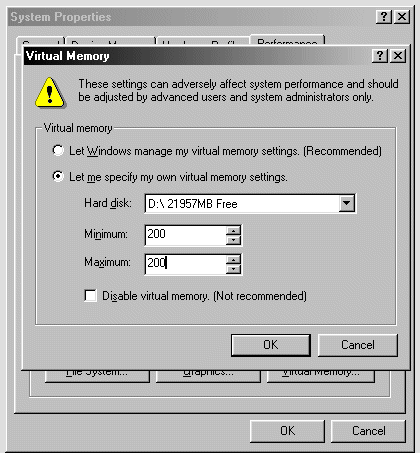 Virtual Memory – Swap File
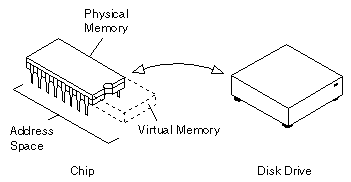 A swap file is an area of your hard disk that is  set aside for virtual memory. Swap files can be  either temporary or permanent.
Okay – So Now What?
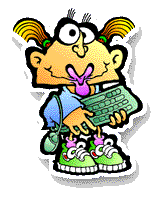 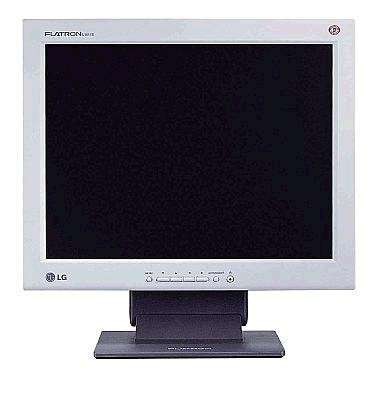 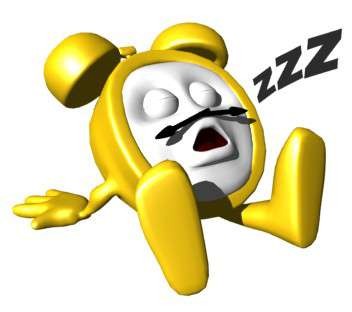 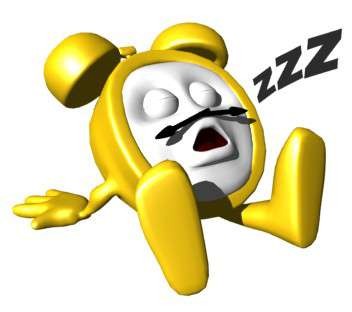 OS - Wake up call
When you turn on the power to  a PC, the first program that runs  is a set of instructions kept in  the computer's read-only  memory (ROM).
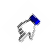 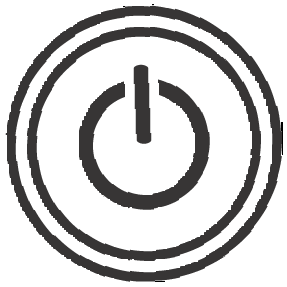 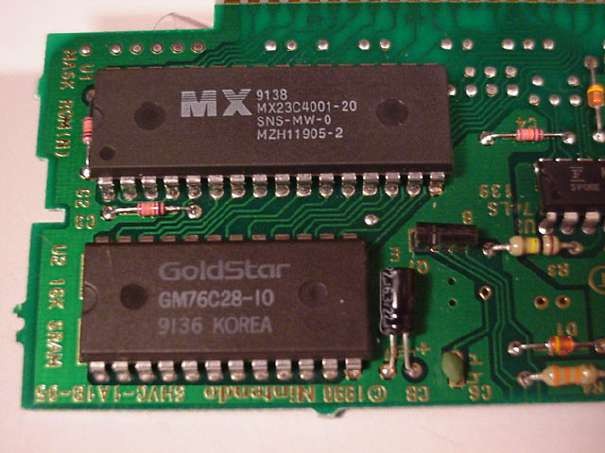 OS - Wake up Call
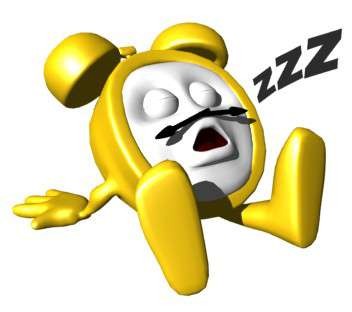 It checks to make sure  everything is functioning  properly.
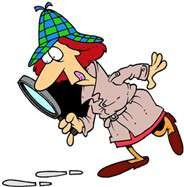 It checks the CPU, memory,  and basic input-output  systems (BIOS) for errors.
OS – Wake up Call
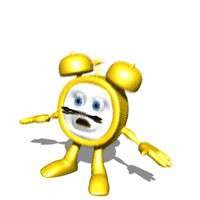 Once successful, the  software will begin to  activate the computer's  disk drives.

It then finds the first piece  of the operating system:  the bootstrap loader.
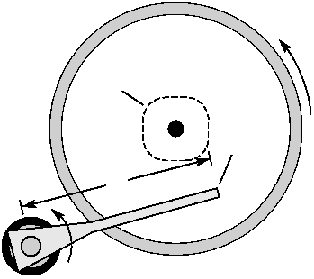 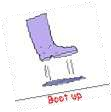 OS - Booting the PC
The bootstrap loader is a  small program that has a  single function: It loads the  operating system into  memory and allows it to  begin operation.
OS - Booting the PC
The bootstrap loader sets up the  small driver programs that  interface with and control the  various hardware.

It sets up the divisions of
memory
user information, and
applications.
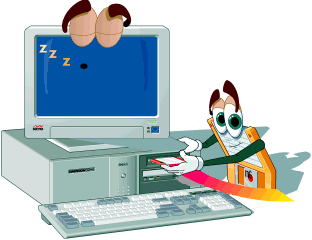 OS - Booting the PC
It establishes the data  structures needed to  communicate within  and between the  subsystems and  applications of the  computer.

Then it turns control of  the computer over to  the operating system.
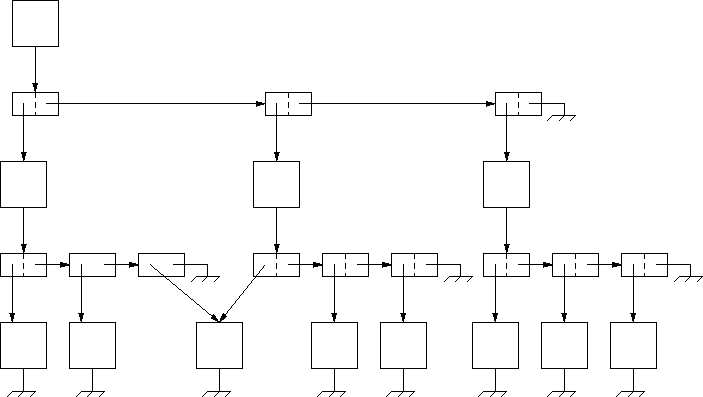 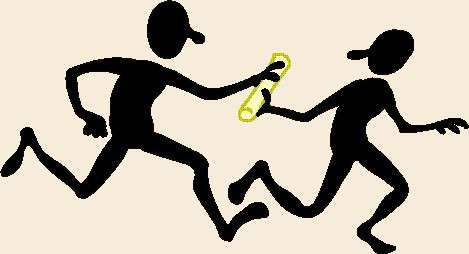 Windows Desktop
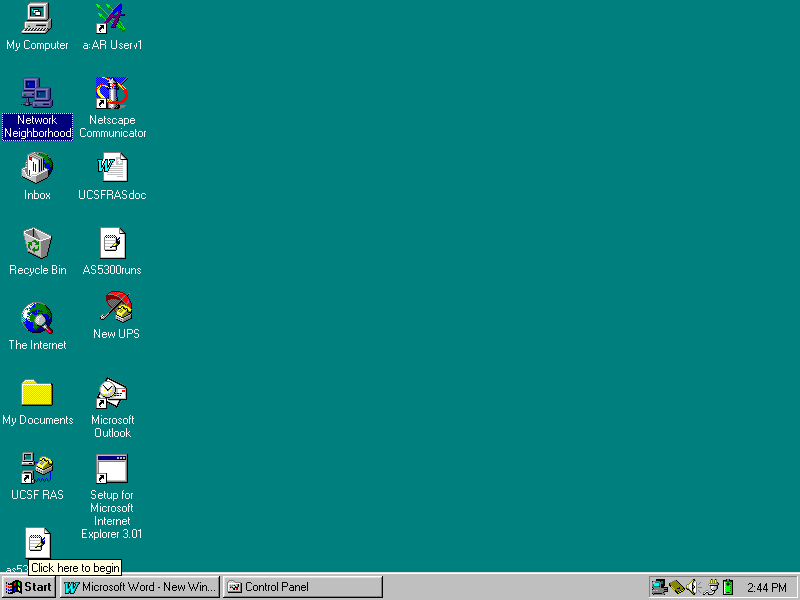 Your Desktop may  look like this…
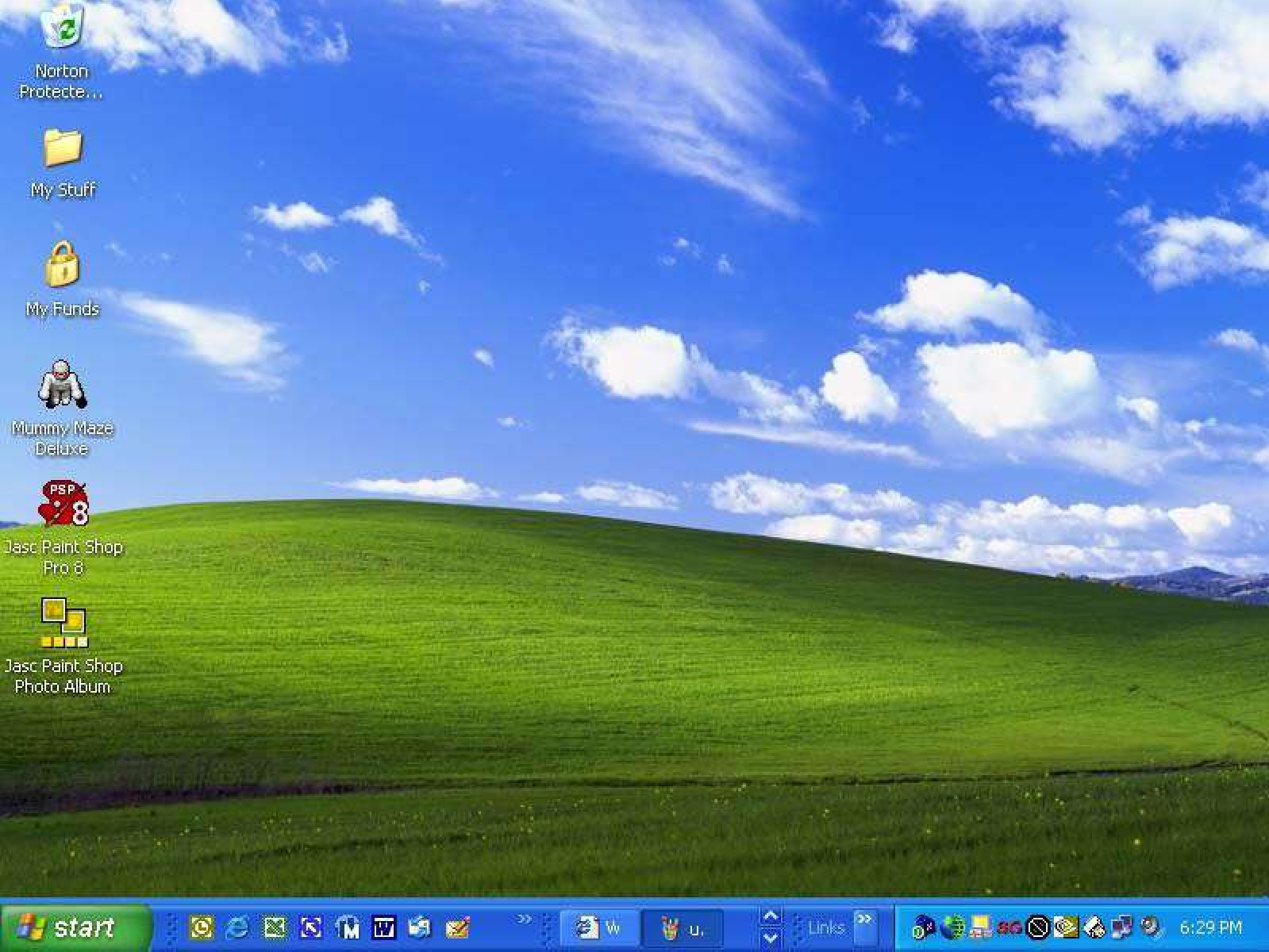 Windows Desktop
…Or like this.
How Do I Tell The OS What I Want To Do?
You must continue to give  the operating system  commands that are accepted  and executed.
The first command was  pushing the “ON” button which  started the “boot” process.
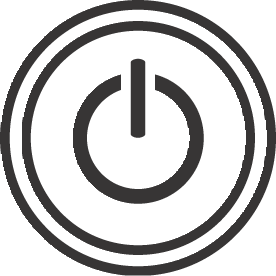 Enter Commands
Commands can be  entered several ways:
Through a keyboard.
Pointing or clicking on  an object with a mouse.
(Graphical User Interface or GUI)

Sending a command  from another program.
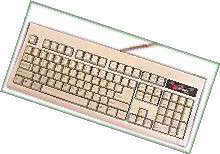 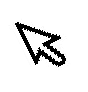 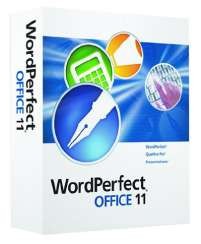 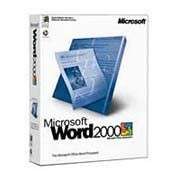 Windows	and Mac	are GUI’s
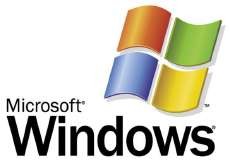 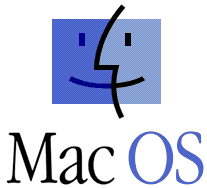 Microsoft Windows and Apple Macintosh  operating systems are “graphical user  interfaces” or GUI’s.

GUI is defined as: A picture used in place of  a word or words to issue commands.
GUI – Standards
GUI interfaces have standards that  are usually the same or similar in all  systems and applications.

Standards apply to:
Pointers and pointing devices
Icons, desktops, windows and menus
Windows	- GUI Pointers
GUI uses pictures, symbols, or icons rather  than words to represent some object or  function. For example:
A pointer or mouse pointer is a  small arrow or other symbol that  moves on the screen as you move  a mouse.

An I-Beam pointer is used by many  desktop publishing systems and word  processors to mark blocks of text and  move the insertion point.
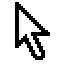 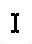 GUI – Cursors / Pointers
The term  “cursor” typically  is used to show  where your typing  will appear.  Otherwise, the  term “pointer” is  the better choice.
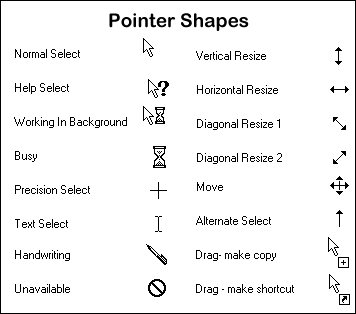 Windows	- GUI Icons
Icon - A small picture that represents a  command, object, file, or window.
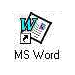 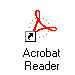 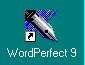 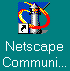 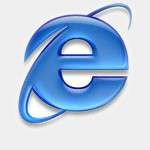 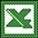 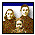 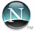 Point and click with a mouse to execute a  command or convert the icon into a window.
Icons are moveable around the display  screen, just like moving things around on  your desk.
Object Icons & Shortcut Icons
One type of  icon is an  object icon.  It allows  you to open  applications  and  documents  on your PC.
You can create  and use a  shortcut icon to  open any  application  quickly. You  don’t have to  use the Start  Menu to access  a program or  document.
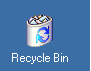 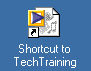 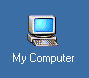 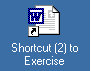 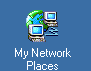 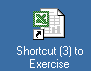 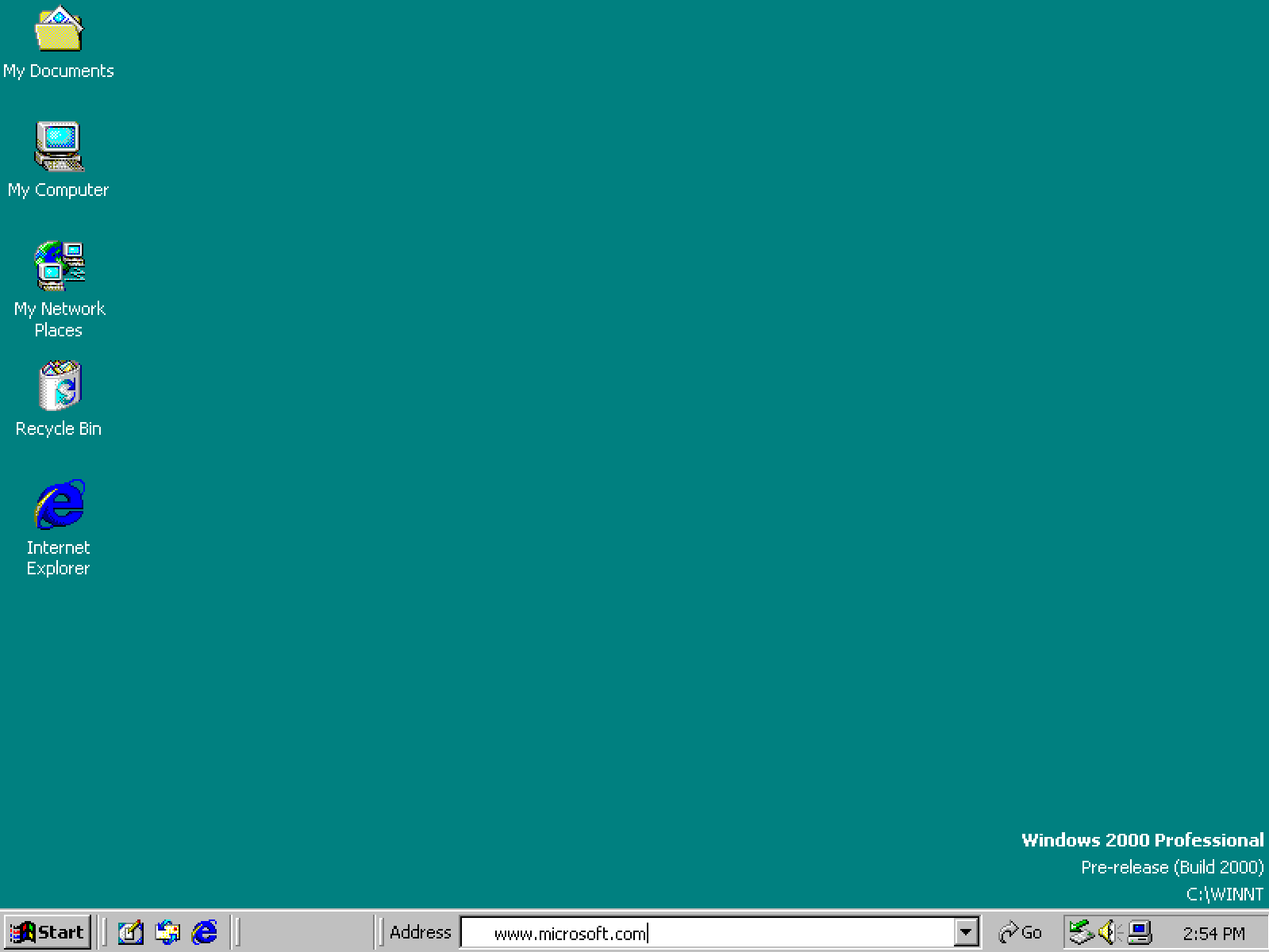 Windows	- GUI Windows & Desktop
You can divide the screen into  different areas.
In each window, you can run a  different program or display a  different file.
You can move windows around the  display screen, and change their  shape and size at will.
Windows	- GUI Menus
Menu - is an on-screen list  of options for using a  program. It can also be a  list of categories with many  other menu options under  it. Menus can "pop up" or  "pull down."
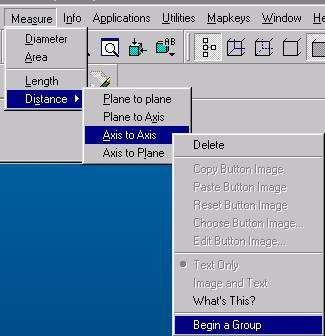 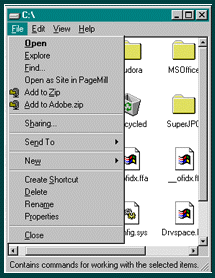 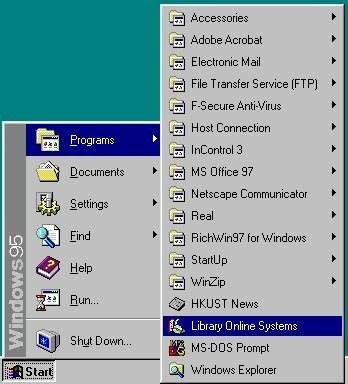 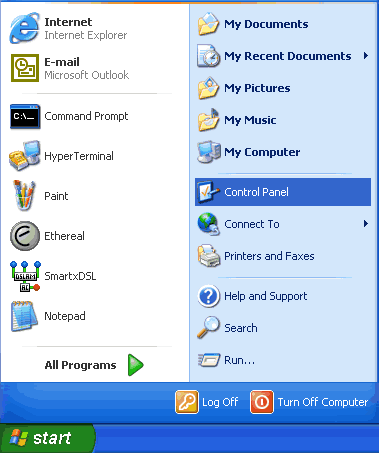 GUI – Share Data
Because the formats are well-defined,  different programs that run under a common  GUI can share data. This makes it possible,  for example, to copy a graph created by a  spreadsheet program into a document  created by a word processor.
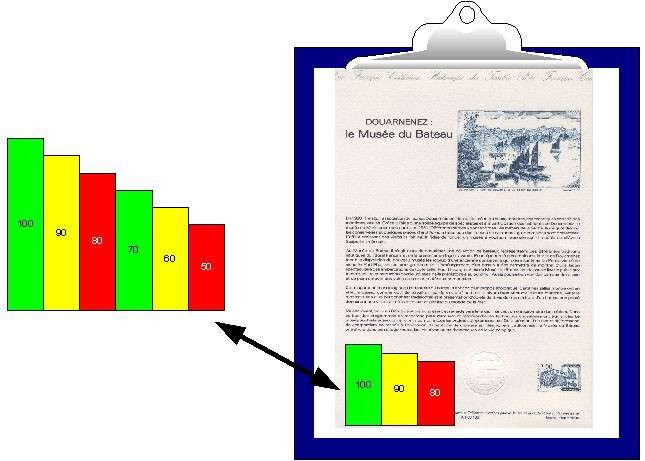 Parts of the Desktop
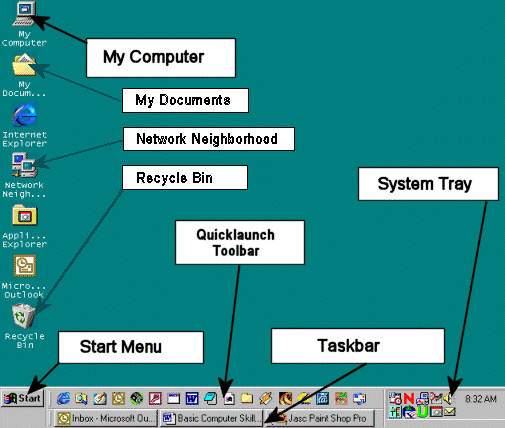 Windows - Taskbar
Taskbar – shows you the windows  or programs that are currently open  on the desktop. You can switch  between windows by clicking on the  applicable button.
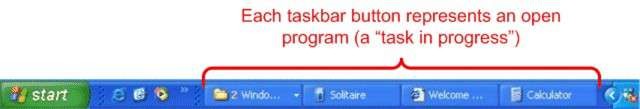 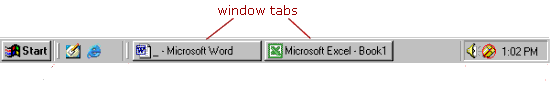 Windows – System Tray
System Tray – shows you running  programs that were started  automatically by the operating  system, like anti-virus programs, the  clock and volume controls. These  programs are running in the  background.
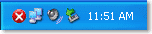 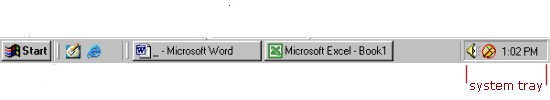 Windows - Quick Launch Toolbar
Quick Launch Toolbar – contains  one-click buttons, or shortcuts,  which open programs. You can  customize this toolbar however you  like.
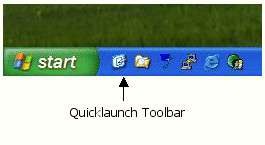 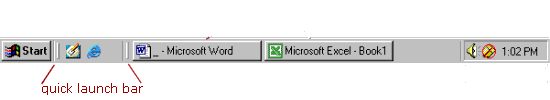 Start Button
The start button allows you to easily  access your computer programs or  configure Windows. By default the  start button is located at the bottom  left side of the screen.
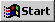 Parts of a Window
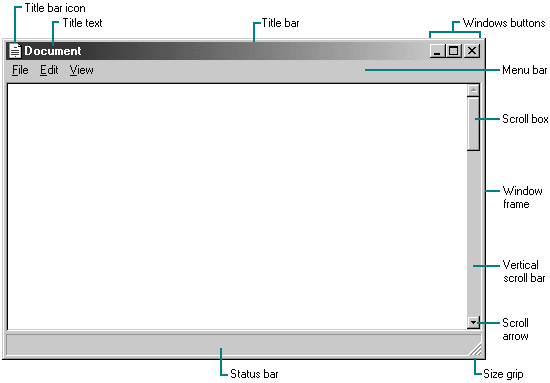 Title Bar
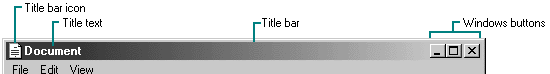 At the top edge of the window, inside  its border, is the title bar which extends  across the width of the window. It  contains the title of the application or  document.

A small icon in the far left corner of  the title bar represents the object being  viewed in the window.
Minimize, Maximize and Resize Windows
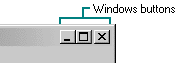 The title bar contains	three little  buttons in the upper right-corner of the  window and are used to manage the  window size or close it altogether.
Minimize - Maximize
The first button is the minimize  button and it will hide the window.  The window can be opened again  by clicking its button on the  taskbar.

The second button is maximize,  which makes the window take  up all the screen space. Clicking  again turns the window back to  the size it was. The double-box  image is known as the restore  button.
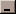 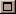 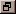 Close Window
The last button will  close a window. If it is  the last window of a  certain type of  program, it will exit or  quit that program.
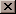 Move a Window
You can move a window to any  location on the desktop by “clicking  and dragging” the title bar with your  mouse.
This is also referred to as  “drag and drop”.


You	can also  drag and drop  icons to  move  the location of  files or shortcuts.
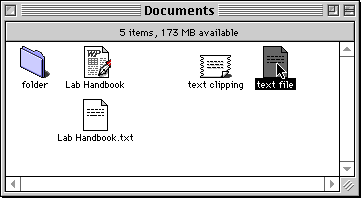 Menu Bar
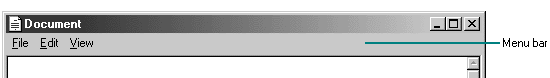 Menu bar - The horizontal bar near the  top of a window that displays the  names of menus from which you can  access features and perform tasks for  the current application.
Types of Menu Items
Arrow: another menu  will cascade from it.

Three dots: a dialog  box will open,  containing choices  for you to make.
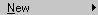 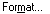 Types of Menu Items
Checkmark:  clicking this item  will toggle the  feature on or off.

If a keyboard  shortcut is shown in  the menu, you can  use those keys to  run the command  without having to  open the menu.
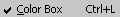 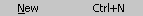 Scroll Bar
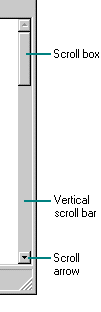 Scroll bar - the narrow  rectangular bar at the far  right of windows.
Clicking on the up or down  arrow enables you to move  up and down through a  document.
A movable square  indicates your location in  the document.
Windows Frame & Resizing
You can also resize a  window by a click and  drag move.

Put the mouse cursor on the  edge of a window (that is not  maximized) and when the  pointer changes to a double  arrow, click and drag for the  new size. Some windows  have a handle on them for  resizing.
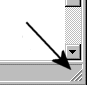 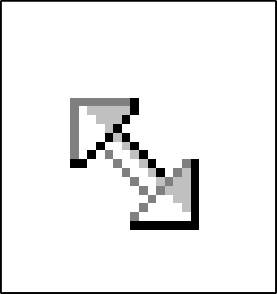 Status Bar
Status bar – is located at the  bottom of a window and contains  information about formatting  options, errors, prompts,  messages, or the status of an  application.
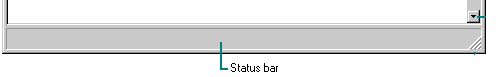 Dialog Boxes
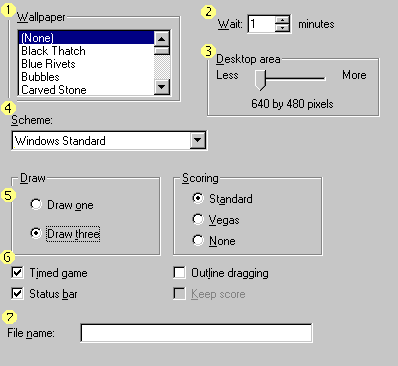 List box
Spin control box
Slide
Drop-down list
Radio button
Checkbox
Text box
Windows – Start Menu
Start Menu – gives you access to all  programs and functions on your PC,  including “help” files and “search”  capabilities.
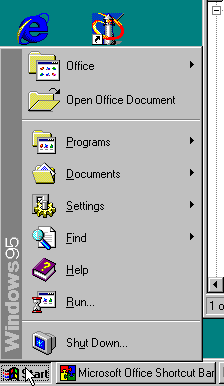 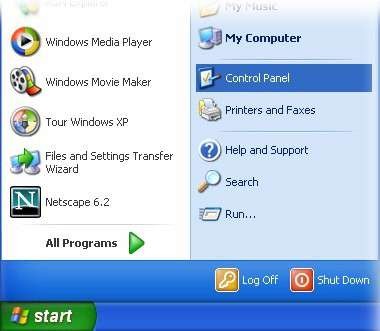 Windows HELP
Access  Windows  HELP through  the Start  menu.
Windows 95 HELP menu
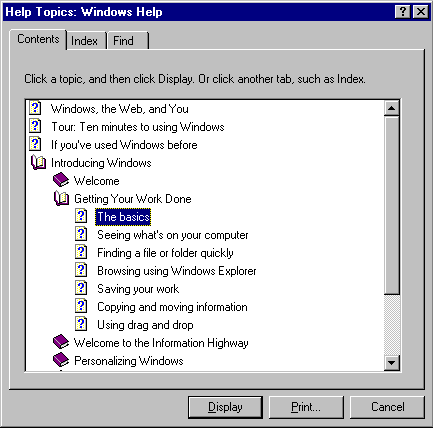 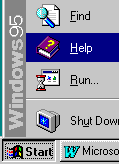 Windows 98 HELP menu
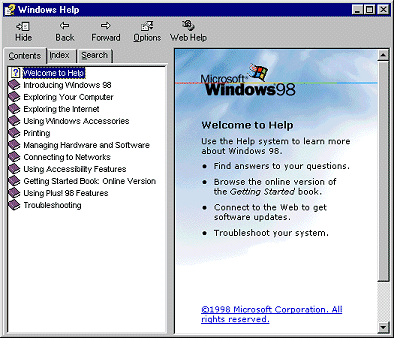 Windows HELP
Windows HELP
Windows XP HELP menu
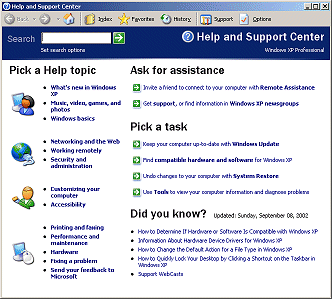 Windows System Programs
Windows has a number of internal  programs as part of the operating system  that help keep you organized and your  PC healthy.

Here are a few:
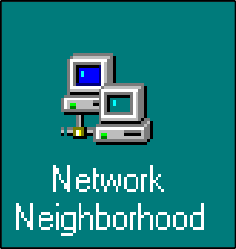 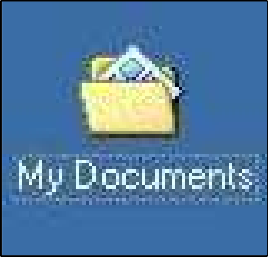 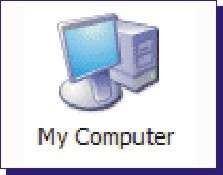 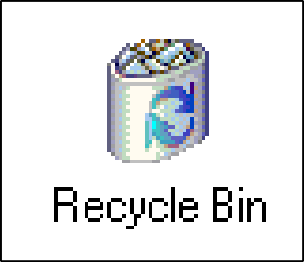 Windows - My Computer
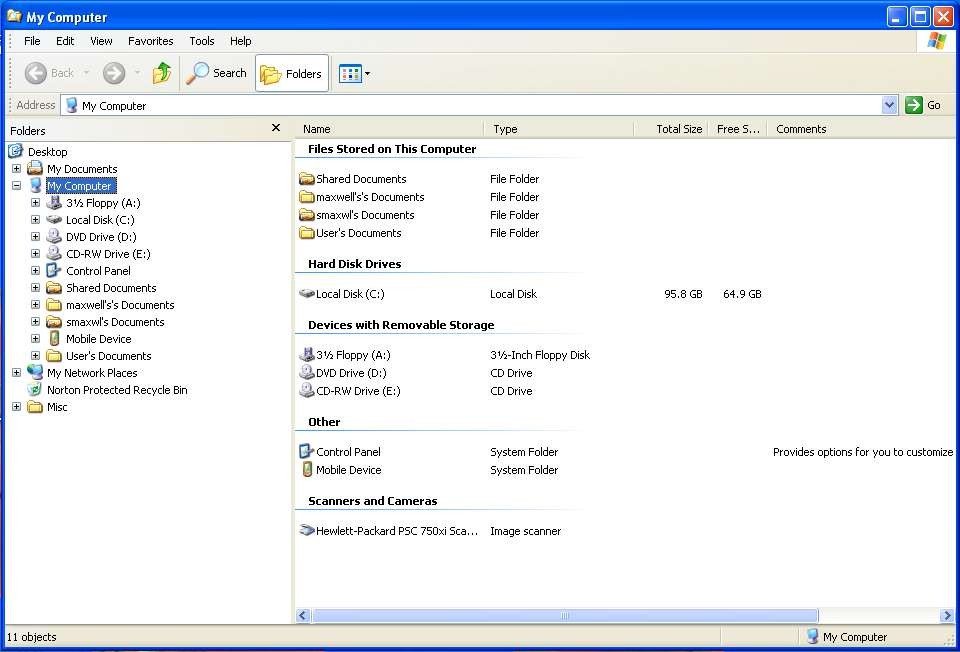 Also known as
the Windows
Explorer
My Computer – inside this icon you can find every  folder and file that your PC has access to.
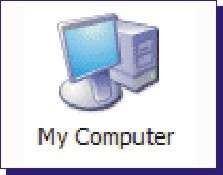 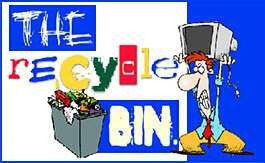 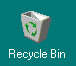 Windows – Recycle Bin
Recycle Bin – Deleted files and folders go here  first, where they wait to be permanently deleted  by you, or by rules that you set up. This is a  temporary storage area on your hard drive.
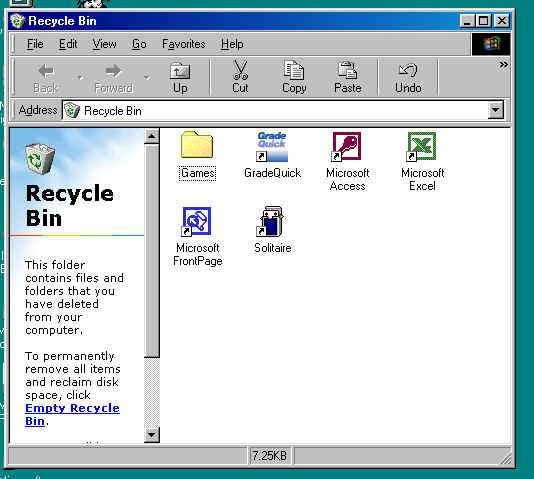 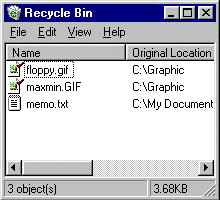 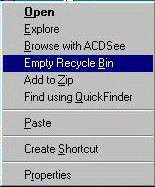 Windows – My Docs
My Documents – a place to store  the documents and files you  create. Clicking on this opens an  explorer window displaying the  detail.

It’s wise to keep the files you  create separate from the program  files, so when you backup your  data, it’s all located in one  location. You can then backup  just this area of your storage.
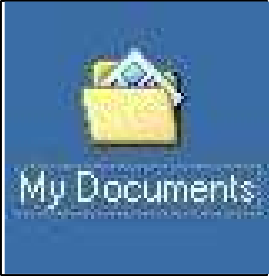 My Documents – Explorer Window
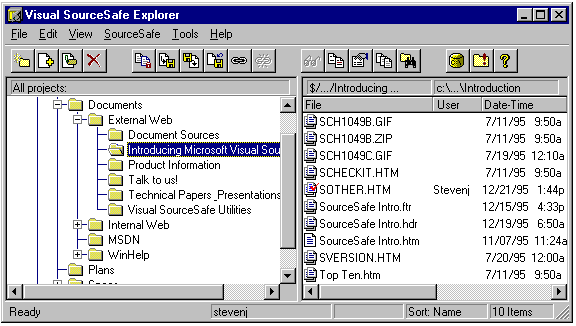 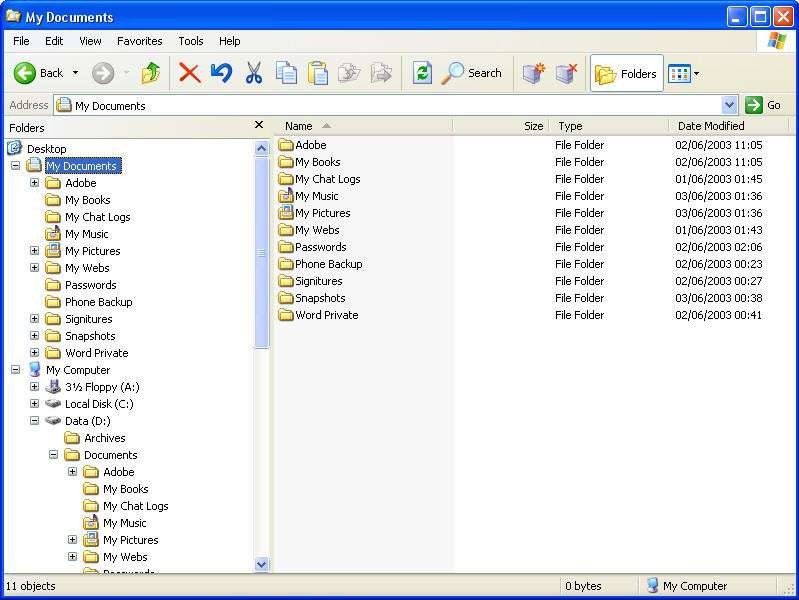 Windows – Network Neighborhood
Network Neighborhood –  serves as a window into the  network resources you have  on your PC.

If you are connected to a  network you will see all  the other PC’s linked to  your network and you can  share files, printers or  other hardware.
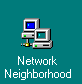 Network Neighborhood
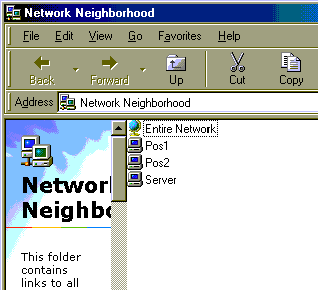 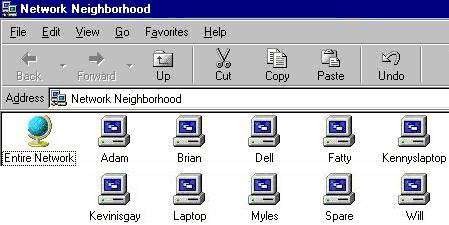 Logoff
If your have multiple users on a PC  with separate “profiles” or user  logons, use the logoff process to  close out of your profile or to  switch users.
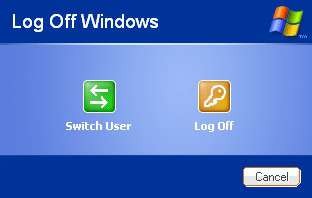 Shutdown Windows
There is a “graceful” way of  shutting down your PC that will  save your program settings and  files.
This shutdown process basically puts  the operating system to bed.
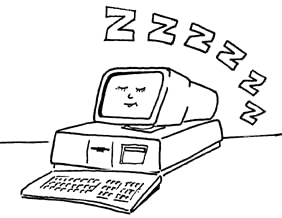 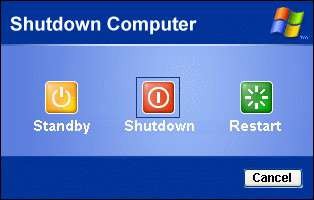 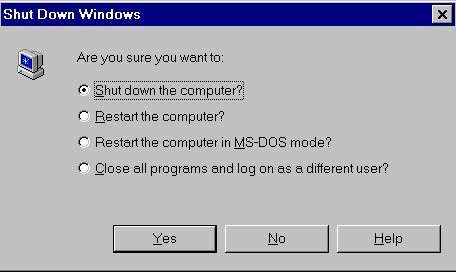 Which Explorer?
Tip: Don't confuse Windows Explorer  with Internet Explorer.

Windows Explorer is the  program that lets you explore  things "inside" your own  computer.

Internet Explorer lets you  explore things "outside" your  computer -- namely things on the  Internet.
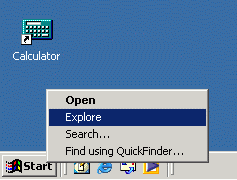 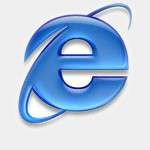